Ending of the Public Health Emergency (PHE)  and Medicaid Continuous Coverage: Proactively screening, educating, and navigating your patients through the Unwinding.
Aimee Hoch, MSW, LSW, OSW-C			POHMS April 28, 2023
Oncology Financial Navigator
Timeline
1/20                       3/ 11/20             11/20         12/22          1/23                1/31/23                  3/31/23                  5/11/23
Carr vs. Becerra
End of PHE
Covid-19
PHE 
Announced
FFCRA
IFR
End of PHE Announced
End of Continuous
Coverage
CAA signed into law (MCC will end 3/31/23)
Background
Families First Coronavirus Response Act:
“Required states to provide continuous coverage for Medicaid enrollees in order to receive enhanced federal funding. By preventing states from disenrolling people from coverage, the continuous enrollment provision has helped to preserve coverage during the pandemic”. 
Anyone receiving Medicaid from 3/18/20 or after were maintained on Medicaid even if the recipient became ineligible. No required re-enrollments during this time.
FFCRA authorized FMAP 6.2% increase to maintain Medicaid recipients
During the Unwinding the federal government will continue to pay increased FMAP and decrease slowly
Gradual process
Reporting requirements
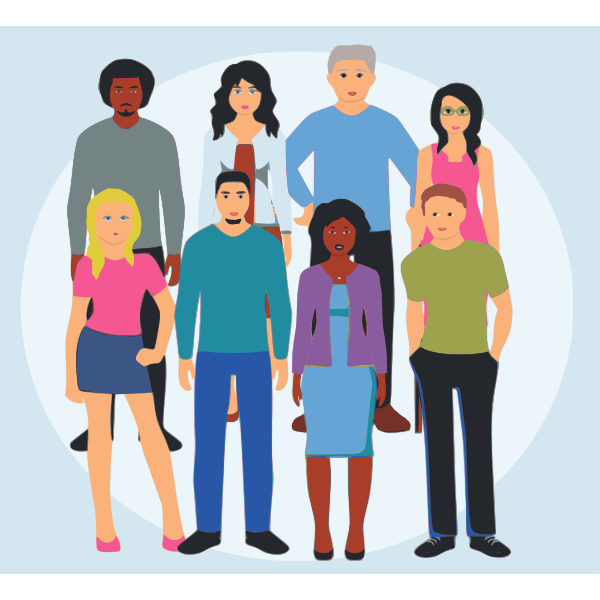 Who will this impact?
The Kaiser Family Foundation estimates that between 5.3 million and 14.2 million people will lose Medicaid coverage during the 12-month unwinding period with a 5% and 13% decline in enrollment. 
The Department of Health and Human Services (HHS) predicts that as many as 15 million people will be disenrolled, including 6.8 million who will likely still meet eligibility.
In Pennsylvania there has been an almost 30% increase in those receiving Medicaid currently compared to pre-pandemic numbers.  From 2.8 million to 3.7 million recipients.
It is estimated that hundreds of thousands will lose their Medicaid in PA
Know Your State Unwinding Plan
Phase I - Updating contact information
Phase II- Re-enrollment packets
Pennsylvania will take 12 months to complete beginning March 
In general PA is following original renewal date 
Existing electronic systems
Understand State DHS communication schedule
Medicaid Recipient Communication from PA DHS
90 Days Prior (CM537 flyer,email, call, text)
60-30 Days Prior (Targeted Mailing, email,call, text) *can renew 
30 Days Prior (Renewal packet and two texts)- must be a full renewal/all categories
After renewals (Benefit letter and/or Letter for those with packets not returned or without proper verification documents)  Reconsideration period

https://www.dhs.pa.gov/PHE/Pages/PHE-Individual-Communications.aspx
Administrative Disenrollments
Staffing and managing a large amount of re-enrollments

Patient didn’t receive renewal

Patient sent in but the CAO did not receive
First time re-enrolling/New process
Patient didn’t submit or submitted late
Patient sent in incomplete
Language barrier/Access to information in primary language
Creating a Practice Process
Know timeline of state communications and plan (see CMS handout)
Provide education to both patients and staff 
Consider options for patient messages
Handouts/toolkits
Proactive screening (Medicaid primary and secondary)
Assessment 
Navigation
Identifying staff at your practice
If referring out 
Very important to have an advocate that can help patients look at plans and chose from plans that providers take. As well as an advocate that will work closely with you to understand your patient’s treatment needs.
Medicaid for Adults Age 18-64
HH1 $1677 (No resources counted)

Medicaid for those with Medicare
HH1 $1215 (Resources counted)

Know other programs for transition to other coverage
BCCPT, MAWD, HCBS, WWJS, SSI=M
Medicaid Eligibility

Know the eligibility guidelines in your state

Note: The CAO still needs to complete re-enrollment. Proactive assessment helps to plan interventions and help keep those in active treatment or follow up covered
https://www.phlp.org/uploads/attachments/cldizkxt596vr52u851owrf6h-2023-monthly-income-and-resource-limits-for-medicaid-and-other-health-programs-final.pdf

alth-programs-final.pdf
[Speaker Notes: for full review Advocateof all programs during renewal during 
renewal]
If Medicaid is Terminated
Appeal within 15 days, coverage continues during appeal otherwise you have 30 days to appeal. 
Request a reconsideration (Provide requested documents to the CAO ) 90 days 
Explore other options and programs- Other Medicaid Programs, Marketplace  Unwinding Special Enrollment Period, Commercial Insurance Through Spouse
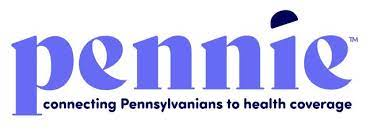 Special Enrollment Period
Know your State Health Insurance Place Marketplace Website 
Healthcare.gov vs. State specific (Pennie)
Income based subsidized health insurance premiums/some cost sharing reductions
Unwinding Special Enrollment Period- Available through July 2024
Enroll within 120 days of losing Medicaid (60 for retro coverage)
Plan will start the first day of the next month
Considerations: New deductible, New MOOP, Copays, Premiums, Co-pay Assistance, PAP, Premium Assistance
Medicare/Medicaid- Dual Eligible
Proactive assessment is key
Identify those turning 65/recently turned 65
New to Medicare and will lose Medicaid- Only 6 months to enroll in a Medigap or Supplemental plan
Eligible for Medicare or only on partial Medicare but did not sign up?  New 6 month enrollment period to join A or B with out late enrollment penalty
Need Part D Plan
Losing Medicaid and missed 6 month Medigap/Supplemental window?  They will be left with Medicare Only 80% coverage and unlimited 20% to pay
SHIP Counselors
(PA Medi (formerly Apprise) Medicare Education Decision Insight)
[Speaker Notes: Area Agency on Aging in PA or Office on Aging in NJ]
Navigation
Proactive screening- Begin with current treatment, new treatment starts, follow up
Medicaid Primary and Secondary
Proactive interventions and navigation for continued coverage or new coverage
Insurance Optimization
Avoiding interruptions in treatment or delays
Educate patients and staff 
Compass Community Partner- check enrollment dates
Become a PA Helper- receive email updates and newsletters
Connect with CAO and Utilize toolkit to provide information and education
Navigating Patients
Patient diagnosed with Lung cancer receiving chemotherapy. Married HH2.  In January 2022 became eligible for Medicaid. 
June, 2022 awarded disability which makes them ineligible for Medicaid
Maintains Medicaid continuous coverage due to PHE
Monitor PHE
Medicare eligible January 2023
Proactive navigation and planning
Anticipate Medicaid ineligibility/Balance Medigap 6 month window
Enroll in Medicare, Medigap or Supplement, and Part D
Monitor foundations for premium assistance
Navigating Patients
Patient diagnosed with Breast Cancer in follow up and on oral therapy.  Assisted patient with Medicaid enrollment when initially diagnosed.  Now turning 65 and is eligible for Medicare. HH1
Proactive assessment and planning.  Will lose Medicaid once re-enrollment completed.
Enrolled in Medicare A, B, and D
Medicaid continues for now as a secondary
Balancing Medigap six month window 
Monitor foundations for premium assistance
Navigating Patient
Patient diagnosed with Breast Cancer. HH1. Recent loss of employer based  coverage and STD income. Approved for Medicaid during PHE.  Applied for SSDI
Proactive Navigation and Planning
SSDI will be approved (Compassionate Allowance List) 
Contacted CAO- re-enrollment date is August 2023. Anticipate packet
May be ineligible for Medicaid based upon SSDI award amount
Health Insurance Marketplace vs. BCCPT
Helping Patients Prepare- Education is Key
Update Address/ Report Language Needs
Create Compass Account or your state Medicaid portal
Download Compass App or your state app
Sign up for texting/emails
Be aware of DHS communication timeline/Confirm Renewal Date/Gather documents
Receive letter- If terminated but eligible —> Appeal/Reconsideration
PA DHS Customer Service 1-877-395-8930 or Philadelphia 215-560-7226 
Use Compass or Visit CAO
Patient Handouts
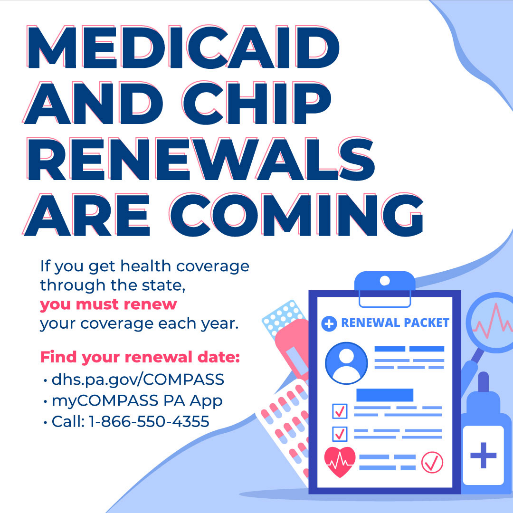 For the past three years Medicaid (Medical Assistance) did not require renewals due to the public health emergency.  The county has started to send out renewals again which will need to be completed by a deadline. This will be a gradual process over the next 12 months.
Grand View Health Oncology Financial Navigator is available to assist with this process and is available to answer questions.  When you receive your renewal letter, please reach out to Aimee Hoch at 215-453-3212 or ahoch@gvh.org
https://www.dhs.pa.gov/PHE/Pages/Stakeholder-Resources.aspx
State Toolkits
NJ Toolkit
https://nj.gov/humanservices/dmahs/staycoverednj/toolkit/

PA Toolkit
https://www.dhs.pa.gov/PHE/Pages/Stakeholder-Resources.aspx

Delaware Toolkit
https://www.dhss.delaware.gov/dhss/dmma/de_medicaid_eligibility_renewal.html

Maryland Toolkit
https://health.maryland.gov/mmcp/Pages/MedicaidCheckIn-Participants.aspx
SNAP benefits decreased in March

Oncology patients are at risk for FT 

The Unwinding adds to an already high level of financial distress
Financial Toxicity
“Financial Toxicity is the patient level impact of the cost of cancer care.
 It is the measure of objective out of pocket expenses as well as the subjective emotional distress associated with the high cost of cancer care and treatment” (Zafar).
References
Zafar, SY, Peppercorn, JM, Schrag, D, Taylor, DH, Goetzinger, AM, Zhong,X, and Abernathy, A. The financial toxicity of cancer treatment: a pilot study assessing out of pocket expenses and the insured cancer patient’s experience. Oncologist. 2013 Apr; 18(4): 381-390.

Chi, Maria. The Hidden Cost of Cancer: Helping Clients Cope with Financial Toxicity. Clinical Social Work Journal. Vol 43, N. 1 March, 201

Meyer, Katie. “1000s In PA Could Lose Medicaid as State Lacks Workers.” Spotlight PA, Spotlight PA, 3 Apr. 2023, https://www.spotlightpa.org/news/2023/04/pa-medicaid-snap-food-stamps-rollbacks-staffing/. 

Meinert, Janice. “Medicaid Continuous Coverage Related to the Pandemic Ends on April 1st.” Pennsylvania Health Law Project, https://www.phlp.org/en/news/medicaid-continuous-coverage-related-to-the-pandemic-ends-on-april-1st. 

Lowenstein, Amy. “Federal Court Order Stops Covid-Era Medicaid Reductions for Medicare Recipients.” Pennsylvania Health Law Project, https://www.phlp.org/en/news/federal-court-order-stops-covid-era-medicaid-reductions-for-medicare-recipients. 
Jennifer Tolbert and Meghana Ammula Published: Apr 05, 2023. “10 Things to Know about the Unwinding of the Medicaid Continuous Enrollment Provision.” KFF, 18 Apr. 2023 https://www.kff.org/medicaid/issue-brief/10-things-to-know-about-the-unwinding-of-the-medicaid-continuous-enrollment-provision/#:~:text=As%20part%20of%20the%20Consolidated,matching%20funds%20through%20December%202023.
References
“Individual Communications.” Department of Human Services, https://www.dhs.pa.gov/PHE/Pages/PHE-Individual-Communications.aspx. 
CMS' 2020 Rule on Medicaid 'Continuous Coverage' Is Blocked as to Additional Dual-Eligible Enrollees, https://www.shvs.org/cmss-2020-rule-on-medicaid-continuous-coverage-is-blocked-as-to-additional-dual-eligible-enrollees/. 
HP-2022-20 Unwinding the Medicaid Continuous Enrollment ... - Aspe. https://aspe.hhs.gov/sites/default/files/documents/404a7572048090ec1259d216f3fd617e/aspe-end-mcaid-continuous-coverage_IB.pdf. 
Elizabeth Williams and Robin Rudowitz  “Fiscal and Enrollment Implications of Medicaid Continuous Coverage Requirement during and after the Phe Ends.” KFF, 11 Aug. 2022, https://www.kff.org/medicaid/issue-brief/fiscal-and-enrollment-implications-of-medicaid-continuous-coverage-requirement-during-and-after-the-phe-ends/. 
2023 Income and Resource Limits for Medicaid and Other Health Programs. https://www.phlp.org/uploads/attachments/cldizkxt596vr52u851owrf6h-2023-monthly-income-and-resource-limits-for-medicaid-and-other-health-programs-final.pdf. 
H.R.2617 - 117th Congress (2021-2022): Consolidated Appropriations Act ... https://www.congress.gov/bill/117th-congress/house-bill/2617. https://www.congress.gov/bill/117th-congress/house-bill/2617/text
H.R.6201 - Families First Coronavirus Response Act 116th ... - Congress. https://www.congress.gov/bill/116th-congress/house-bill/6201. https://www.congress.gov/bill/116th-congress/house-bill/6201